Matériel
Thème de la séance:
Occuper l’espace en Largeur et Profondeur
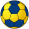 20
On a le ballon
Conserver /Progresser
Déséquilibrer/Finir
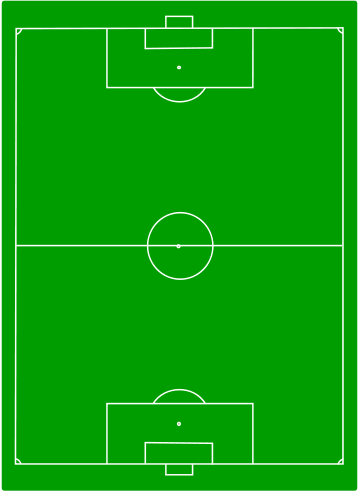 2
0
8
2
20
6
S’opposer  la Progression
S’opposer pour Protéger son but
On a pas le ballon
Déplacement joueur
Déplacement Ballon
Déplacement joueur/Ballon
exercice
Temps :15’
Consignes: Zone A
Interdiction de défendre dans la zone 

L’attaquant qui reçoit le ballon dans la zone peut marquer mais qu’en deux touche de balle maxi

Consignes: Zone C
Faire une passe au joueur en ZoneB puis défendre avant les conscrits mais pas derrière

Consignes: Zone B
Faire un bon contrôle et dribbler le défenseur en passant entre les conscrits pour marquer face au gardien
Zone A
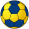 Zone C
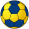 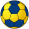 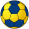 Zone B
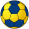 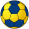 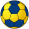 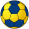 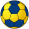 Matériel
Thème de la séance:
Occuper l’espace en Largeur et Profondeur
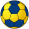 20
Conserver /Progresser
On a le ballon
Déséquilibrer/Finir
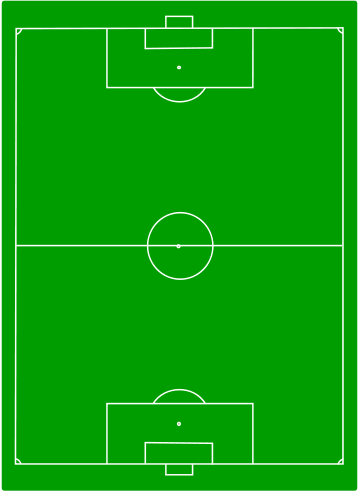 2
0
8
2
20
6
S’opposer  la Progression
S’opposer pour Protéger son but
On a pas le ballon
Déplacement joueur
Déplacement Ballon
Déplacement joueur/Ballon
exercice
Temps :10’
Consignes:
Jonglerie pied fort et tête 2 par 2
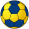 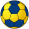 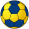 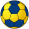 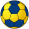 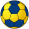 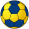 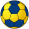 Matériel
Thème de la séance:
Occuper l’espace en Largeur et Profondeur
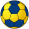 20
On a le ballon
Conserver /Progresser
Déséquilibrer/Finir
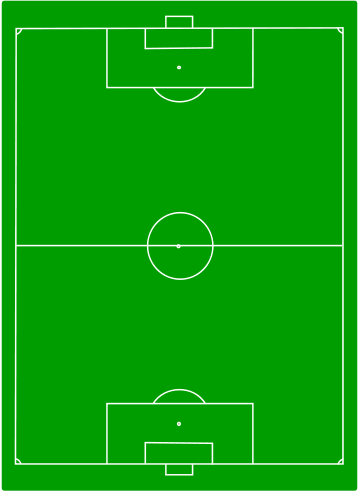 2
0
8
2
20
6
S’opposer  la Progression
S’opposer pour Protéger son but
On a pas le ballon
Déplacement joueur
Déplacement Ballon
Déplacement joueur/Ballon
Jeu
Consignes: 
Bien occuper les zones et se démarquer 

Match sur tout le terrain 8 contre 8 une des deux équipe n’aura le droit qu’a 3 touches de balle et l’autre libre mais le but sera valable que si toute l’équipe est dans le camps adverse

Libre les vingt dernières minutes
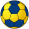 Temps :50’